Title
Name
School/Department
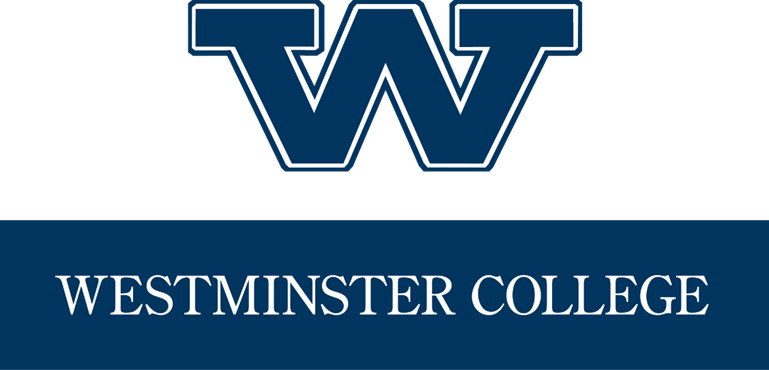 Abstract
Methods
Results
Discussion
Background
Intro/Purpose
References